Нормативно-правове забезпечення освітнього процесу
Лист Міністерства освіти і науки України від 11 серпня 2020 р. № 1/9-430 «Щодо методичних рекомендацій про викладання навчальних предметів у закладах загальної середньої освіти у 2020/2021 навчальному році»
Лист Міністерства освіти і науки України від 05 серпня 2020 р. № 1/9-420 “Щодо організації роботи закладів загальної середньої освіти у 2020/2021 навчальному році”
Постанова МОЗ № №50 від 22.08.2020р. “Про затвердження протиепідемічних заходів у закладах освіти на період карантину в зв’язку з поширенням коронавірусної хвороби (COVID-19)”
Лист Міністерства освіти і науки України №1/9-394 від 22.07.2020 “Про переліки навчальної літератури, рекомендованої Міністерством освіти і науки України для використання у закладах освіти у 2020/2021 навчальному році”
Освітня програма
Сформована на основі стандартів освіти та Типових освітніх	програм, Освітня програма закладу є основним документом, що забезпечує досягнення учнями визначених Державними стандартами результатів навчання.

Виконання вимог Державних стандартів є обовязковим для всіх закладів.
Освітня програма  містить: 
загальний обсяг навчального навантаження та очікувані результати навчання здобувачів освіти;
вимоги до осіб, які можуть розпочати навчання за програмою;
перелік, зміст, тривалість і взаємозв’язок освітніх галузей та/або предметів, дисциплін, логічну послідовність їх вивчення;
форми організації освітнього процесу;
опис та інструменти системи внутрішнього забезпечення якості освіти;
РОЗПОДІЛ ГОДИН ВАРІАТИВНОЇ СКЛАДОВОЇ РОБОЧОГО НАВЧАЛЬНОГО ПЛАНУ
ПОЧАТКОВА ШКОЛА                             (1- 4 класи)
РОЗПОДІЛ ГОДИН ВАРІАТИВНОЇ СКЛАДОВОЇ РОБОЧОГО НАВЧАЛЬНОГО ПЛАНУ
ОСНОВНА ШКОЛА  (5-9 класи)
РОЗПОДІЛ ГОДИН ВАРІАТИВНОЇ СКЛАДОВОЇ РОБОЧОГО НАВЧАЛЬНОГО ПЛАНУ
СТАРША ШКОЛА   (10, 11 клас)
Календарно-тематичний план
Календарний план є основним робочим документом, який визначає педагогічну діяльність вчителя та допомагає досягти очікуваних результатів навчання. Календарне планування розробляється вчителем самостійно або спільно з іншими педагогами в структурі методичного об’єднання закладу освіти. Розроблюючи календарно-тематичні плани, потрібно враховувати:
 Державні стандарти загальної середньої освіти;
 навчальні програми предметів;
 забезпечення компетентнісного підходу у викладанні.
Форма ведення календарно-тематичного плану є довільною. У першу чергу, план має бути зручним для використання самим учителем. Календарно-тематичний план, крім тем уроків та дат їх проведення, може містити опис наскрізних змістових ліній, визначення ключових компетентностей, які розвиваються на даному занятті, домашні завдання, інші компоненти на розсуд вчителя.
Інклюзія
Навчання за індивідуальною програмою розвитку, складеною на основі Типової освітньої програми спеціальних ЗЗСО ІІ ступеня для дітей з особливими освітніми потребами
Команда психолого-педагогічного супроводу
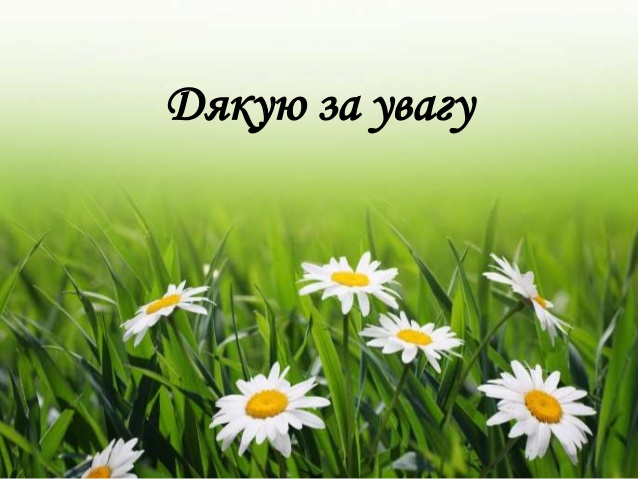 Тимчасовий порядок
Самооцінювання